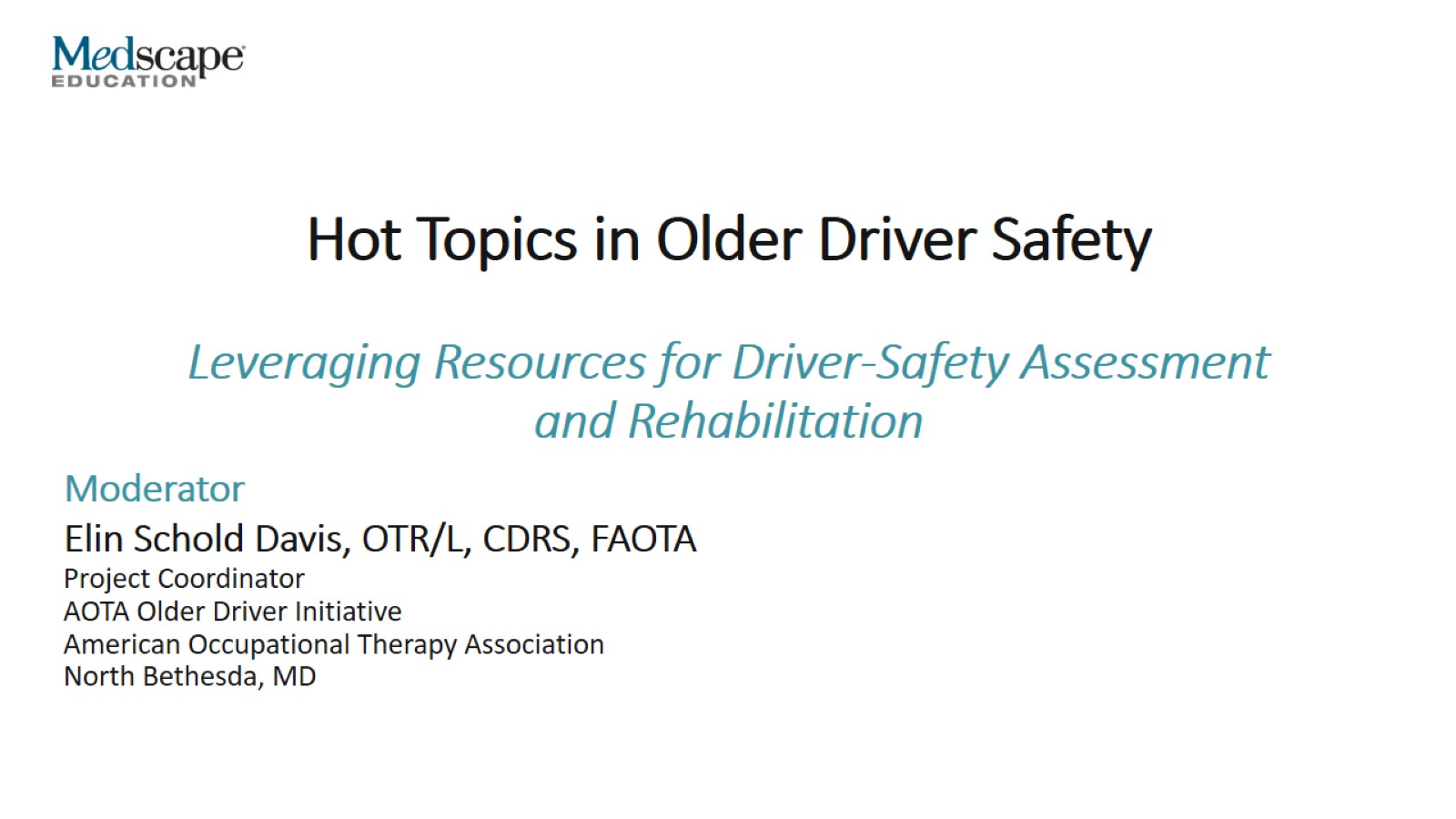 Hot Topics in Older Driver Safety
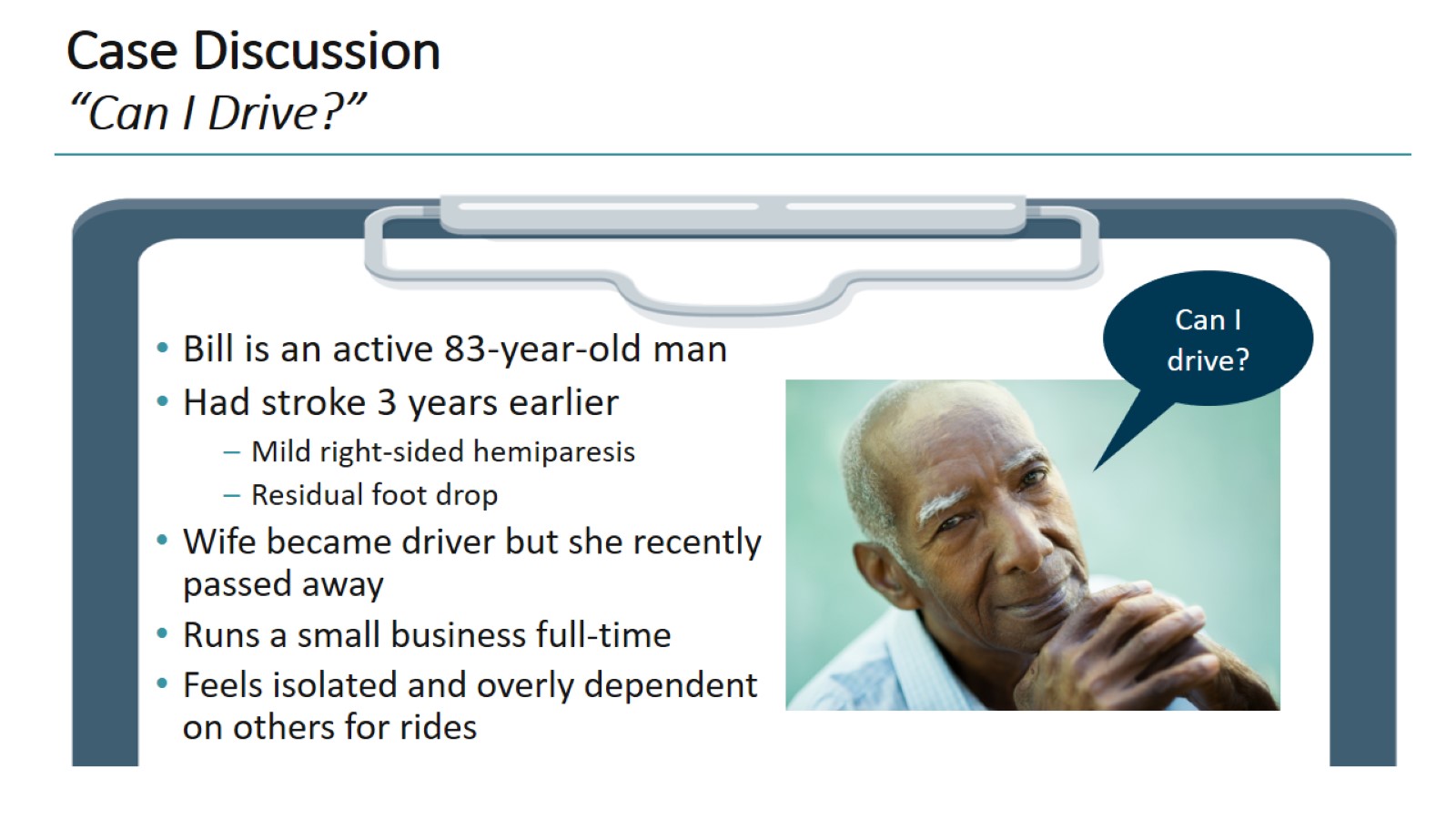 Case Discussion“Can I Drive?”
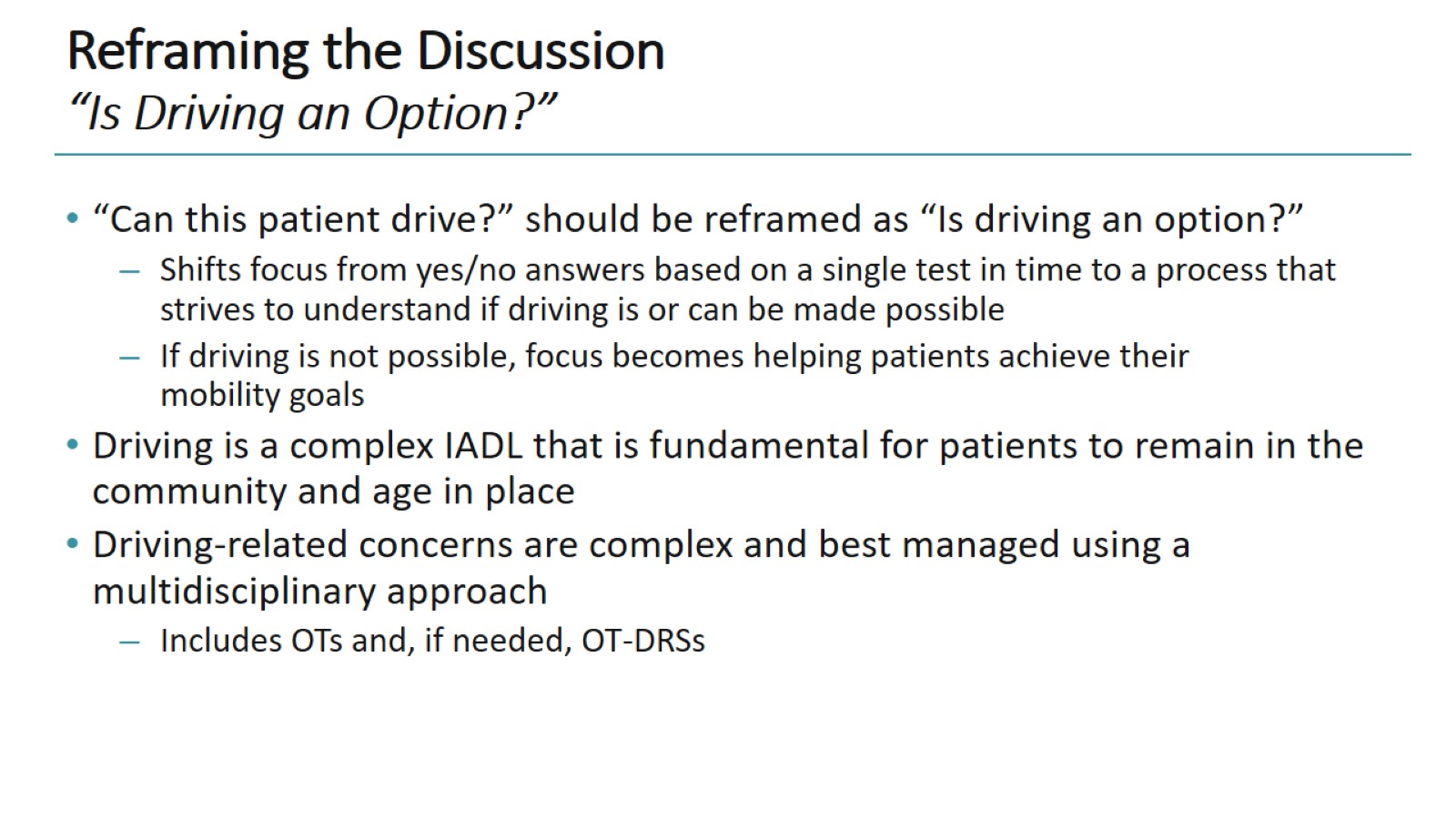 Reframing the Discussion“Is Driving an Option?”
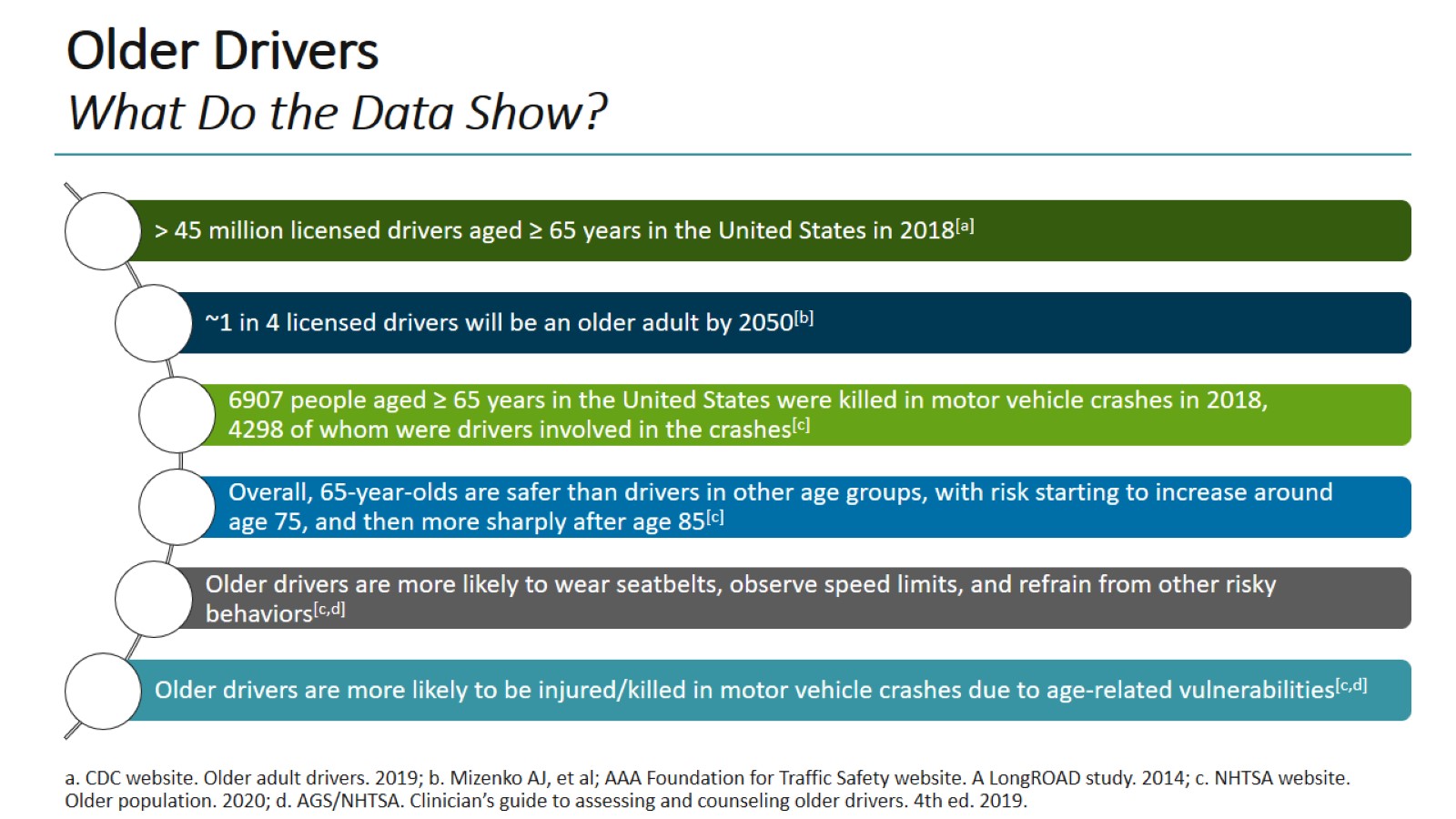 Older DriversWhat Do the Data Show?
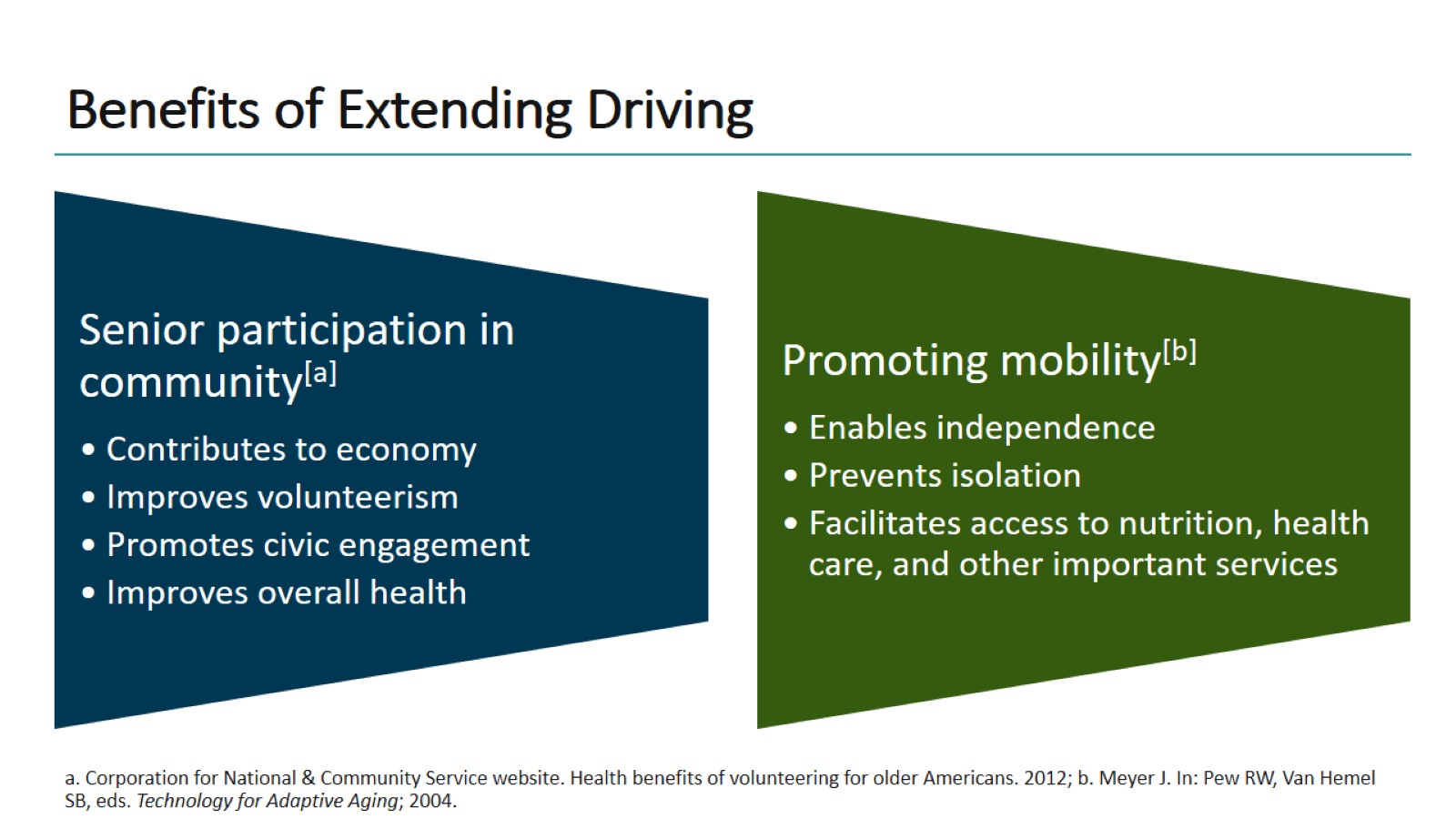 Benefits of Extending Driving
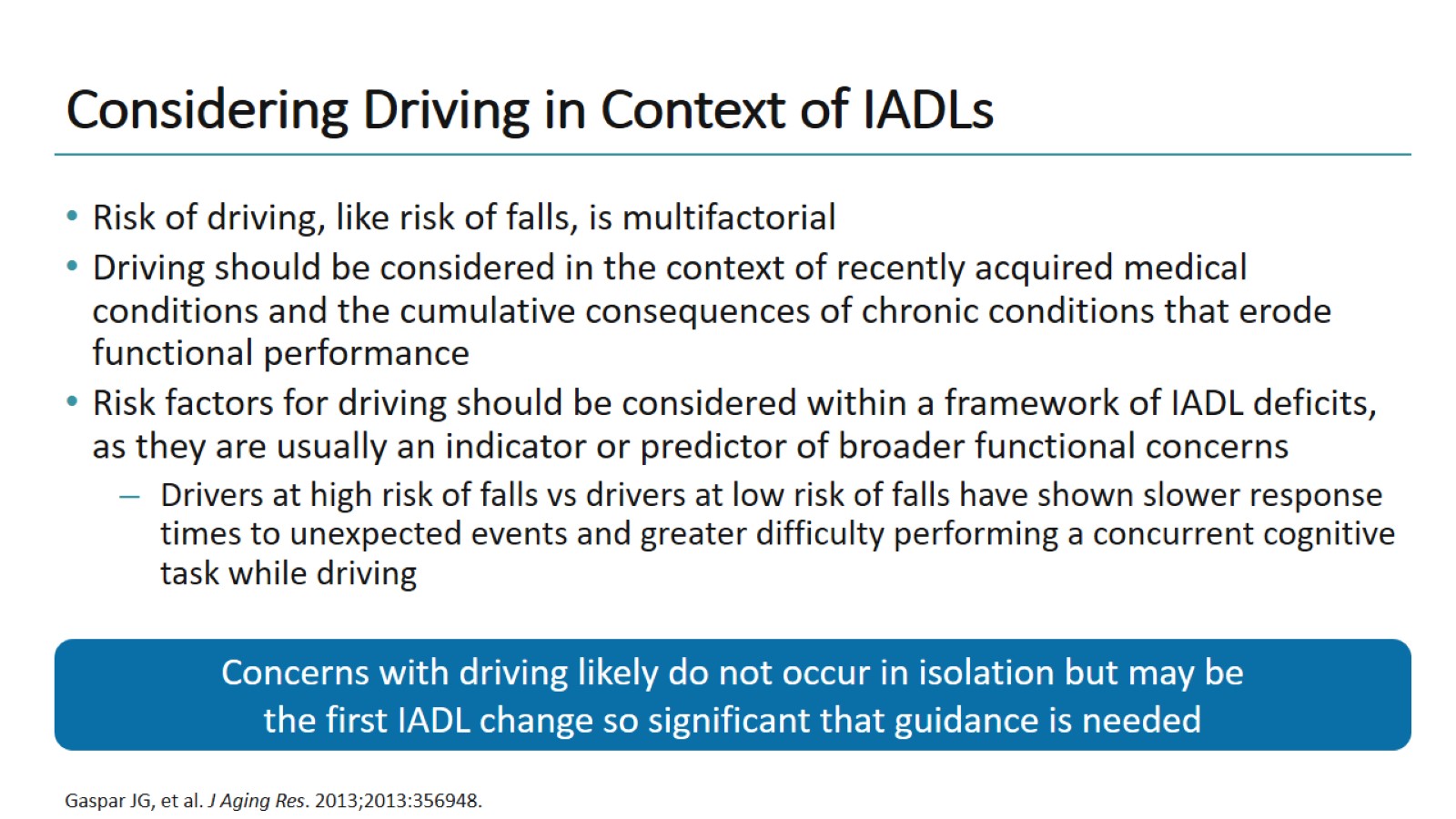 Considering Driving in Context of IADLs
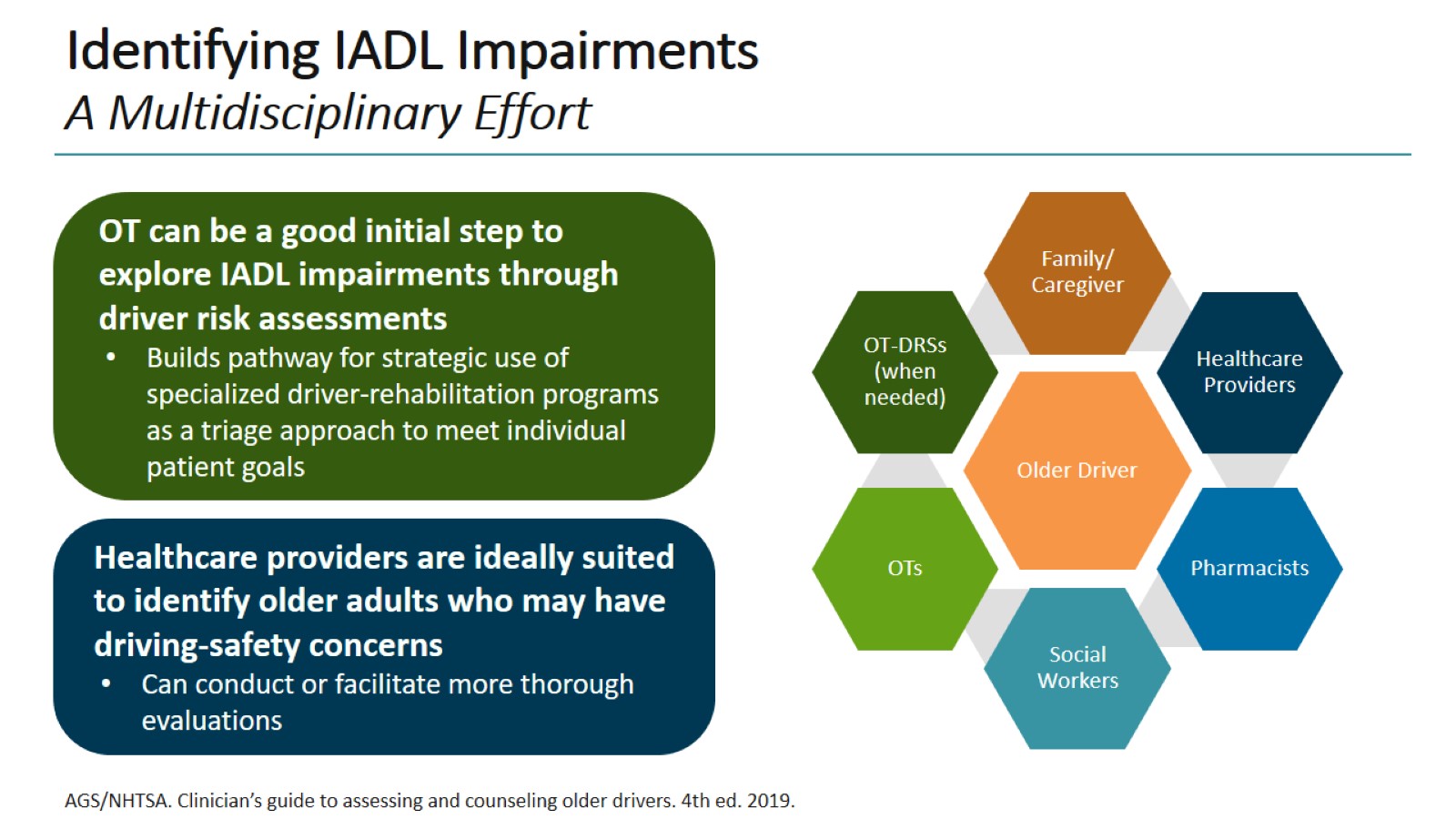 Identifying IADL ImpairmentsA Multidisciplinary Effort
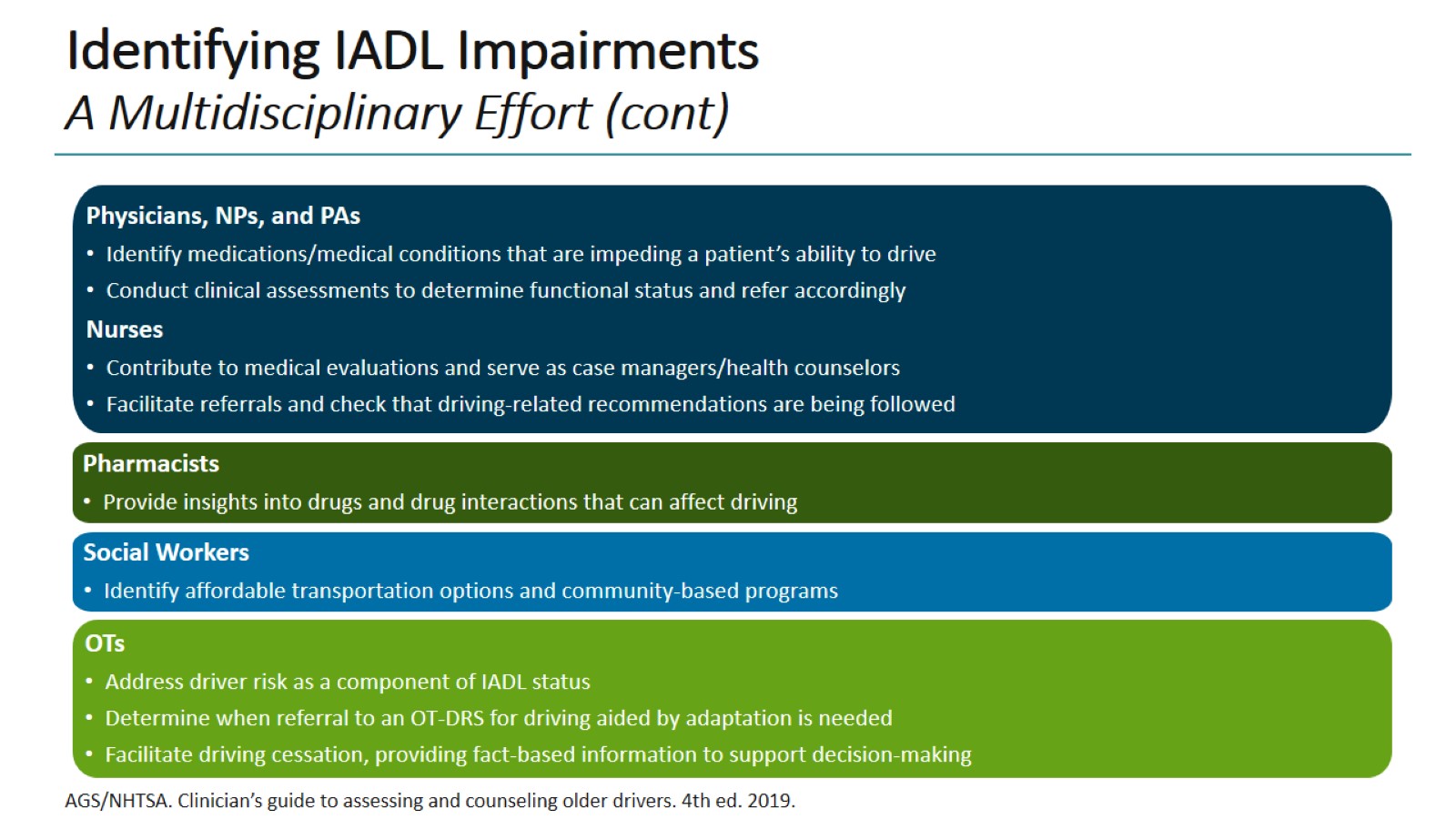 Identifying IADL ImpairmentsA Multidisciplinary Effort (cont)
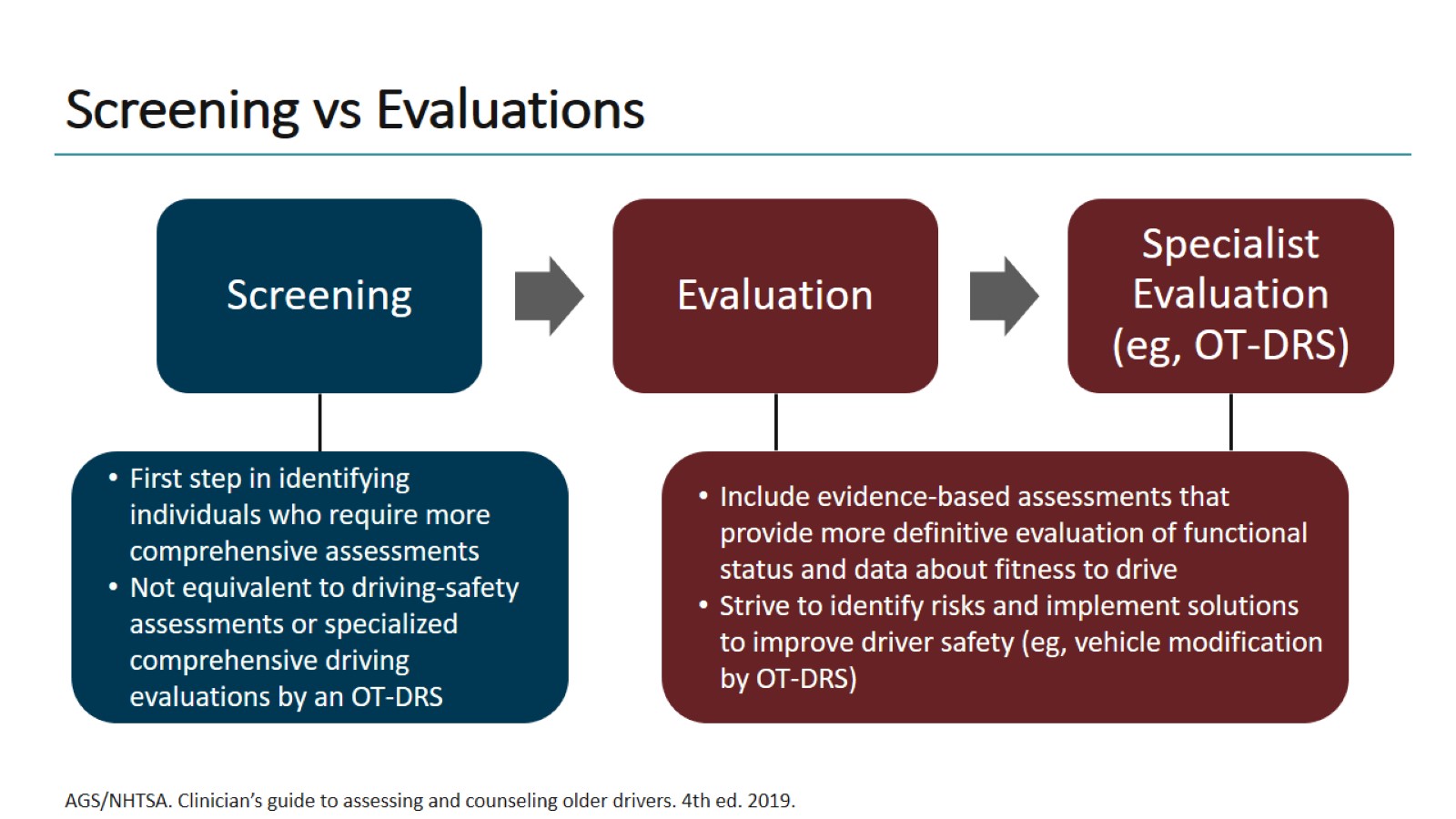 Screening vs Evaluations
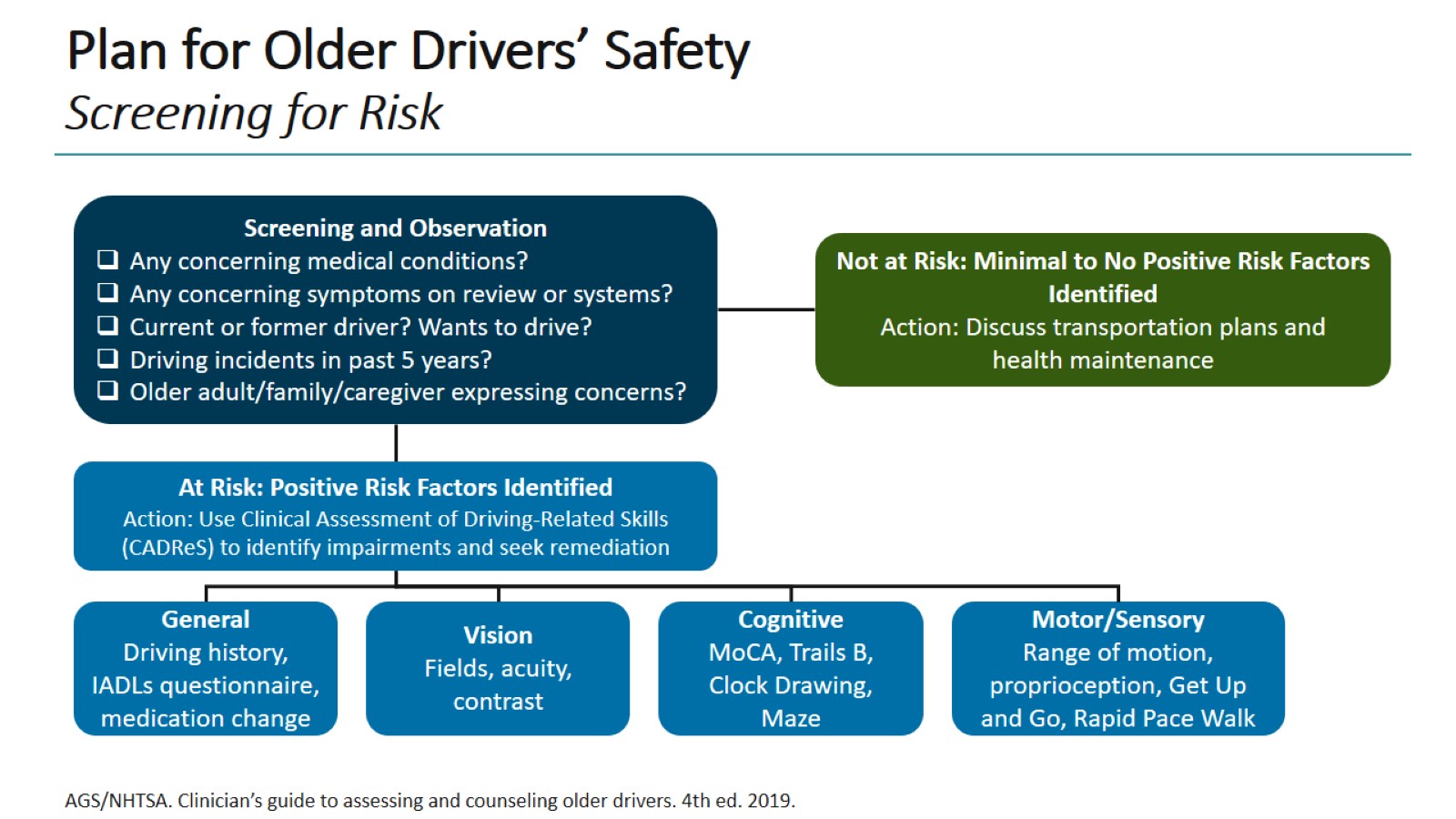 Plan for Older Drivers’ SafetyScreening for Risk
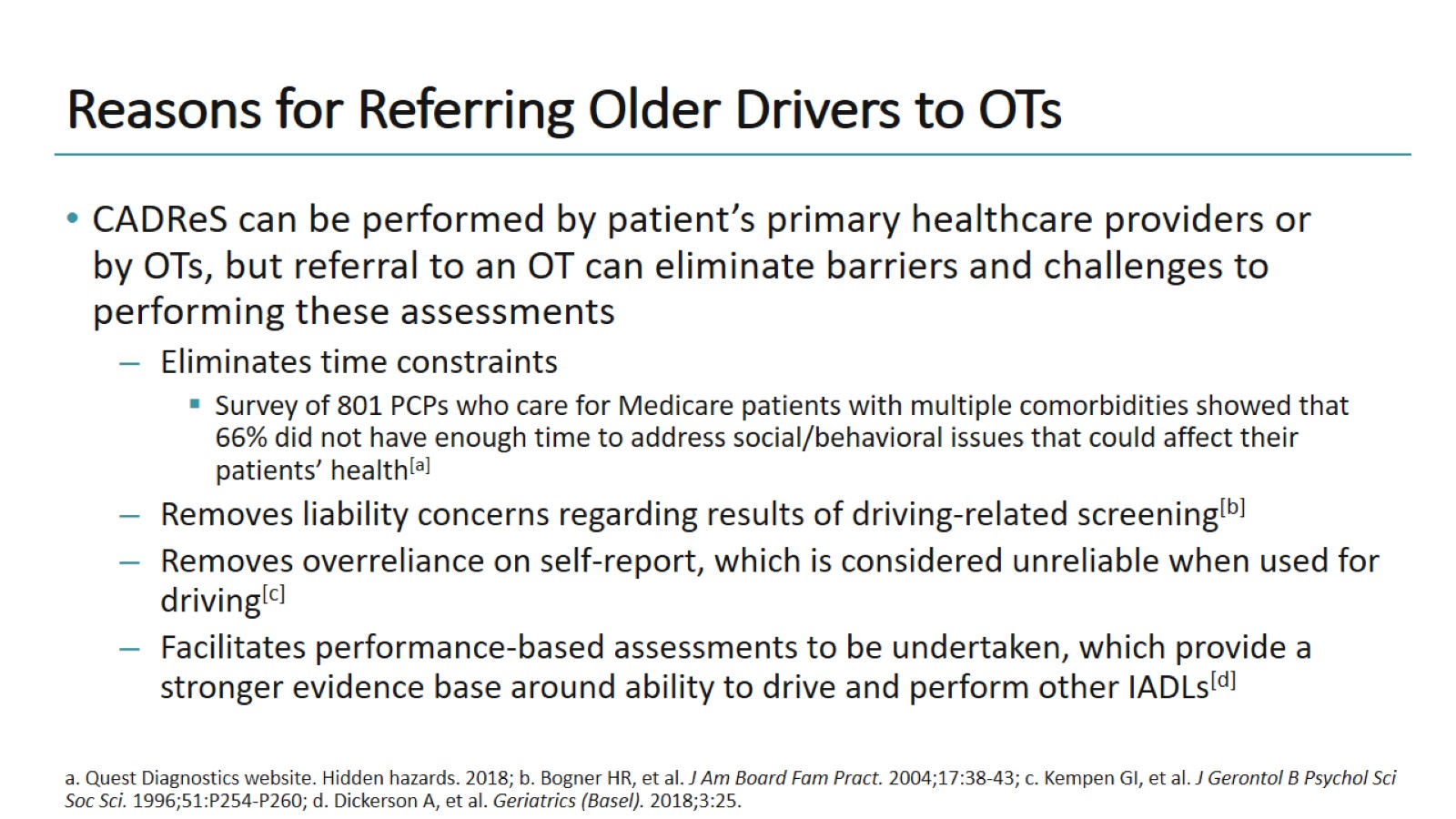 Reasons for Referring Older Drivers to OTs
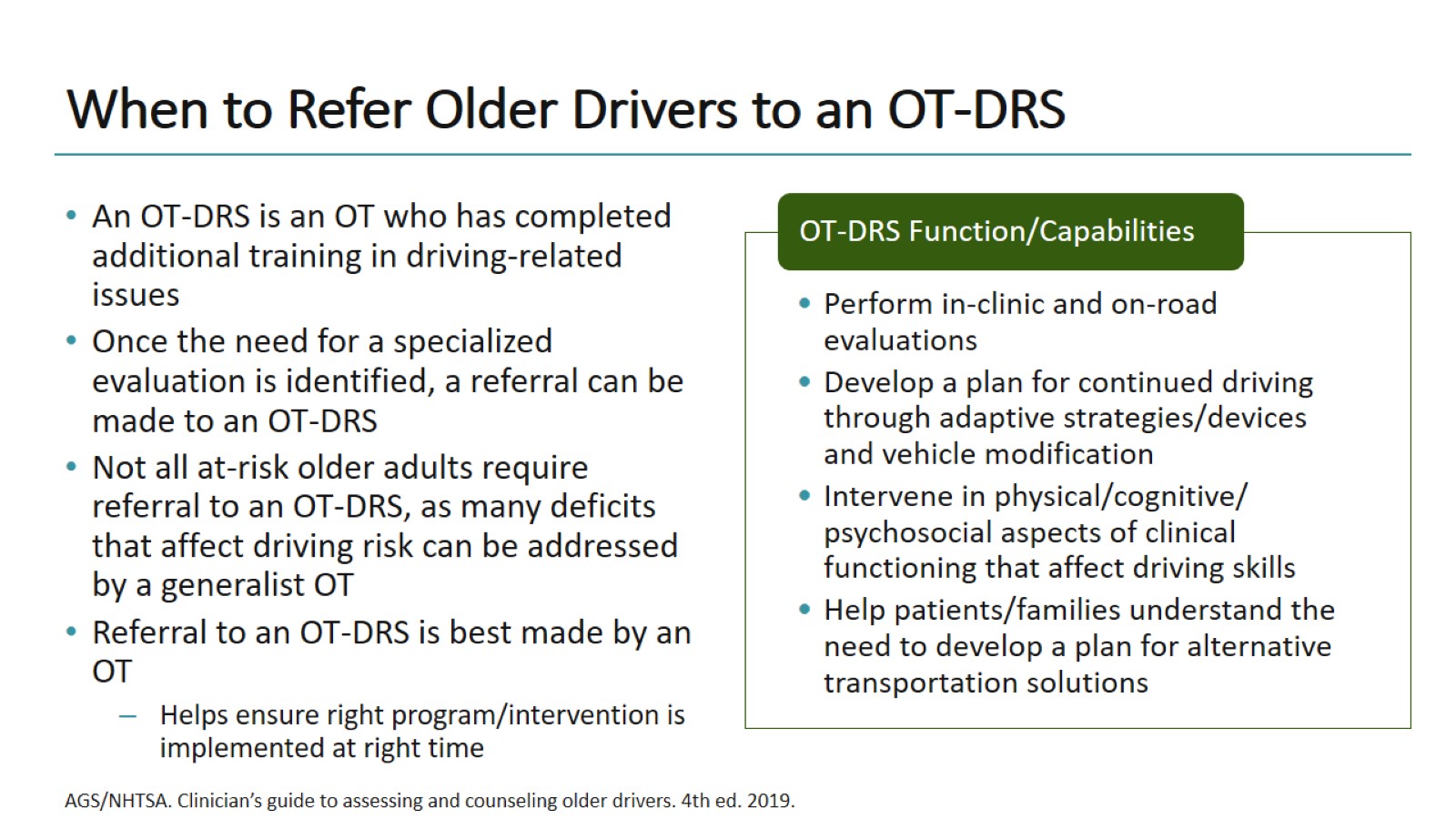 When to Refer Older Drivers to an OT-DRS
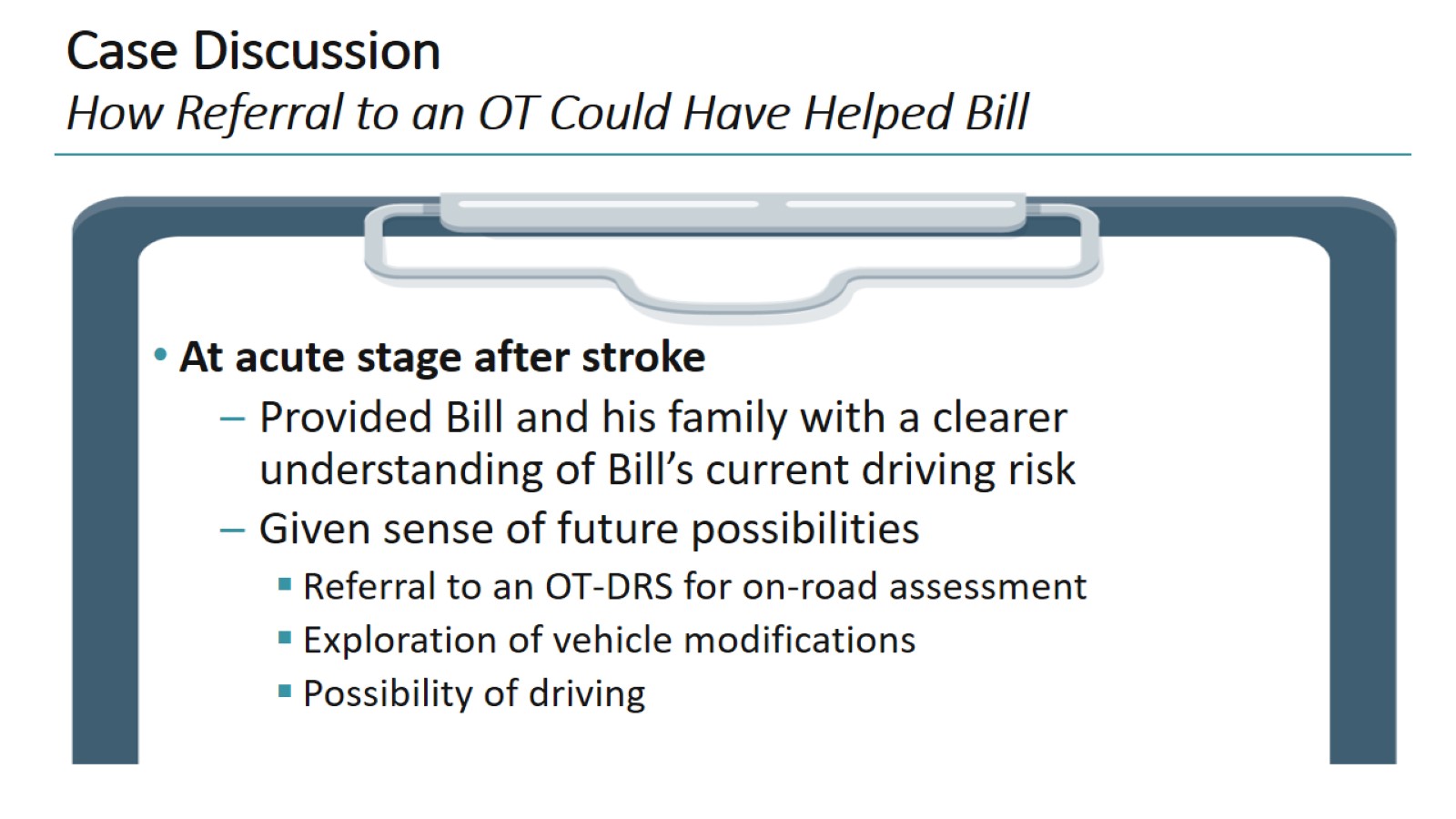 Case DiscussionHow Referral to an OT Could Have Helped Bill
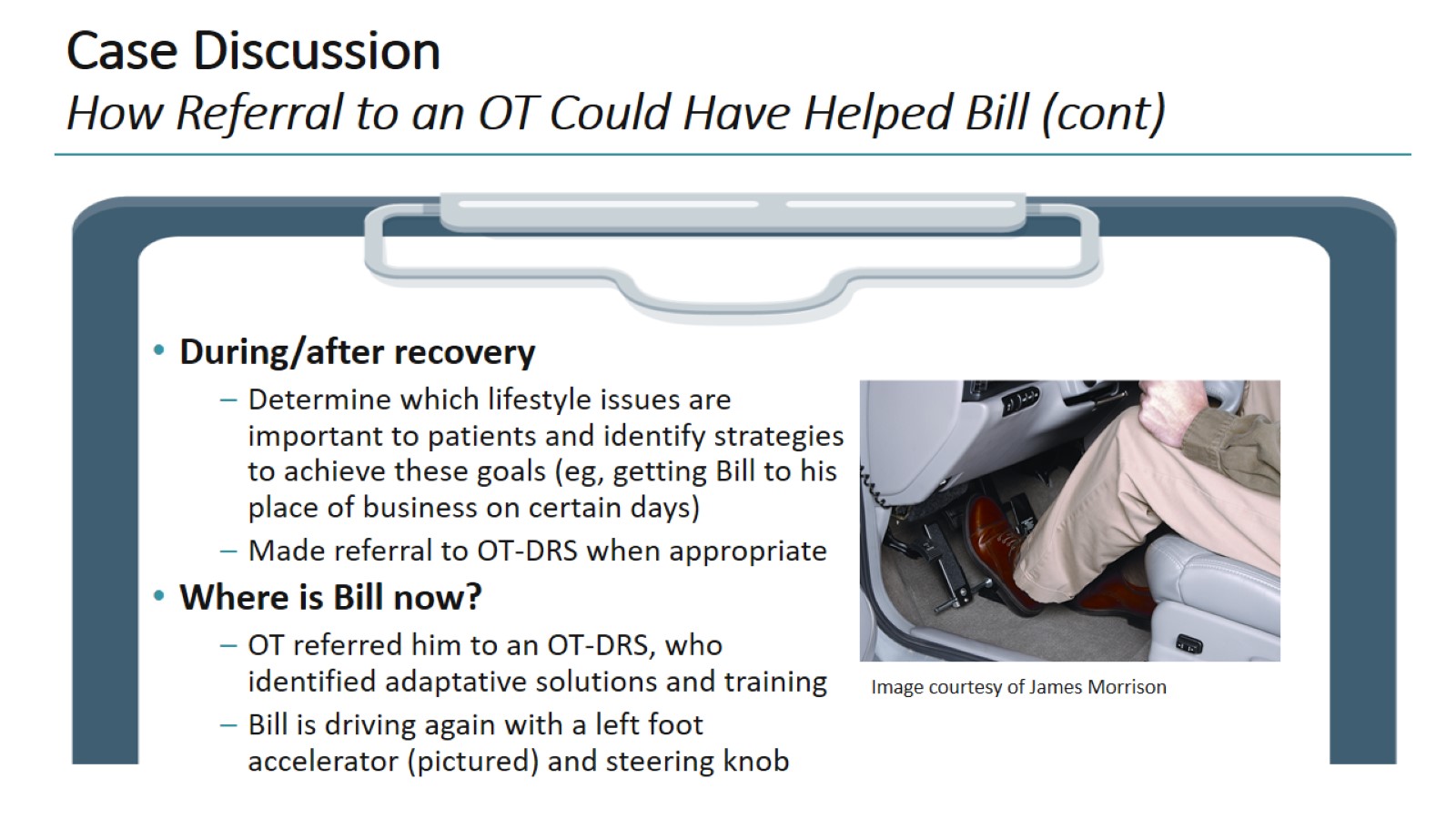 Case DiscussionHow Referral to an OT Could Have Helped Bill (cont)
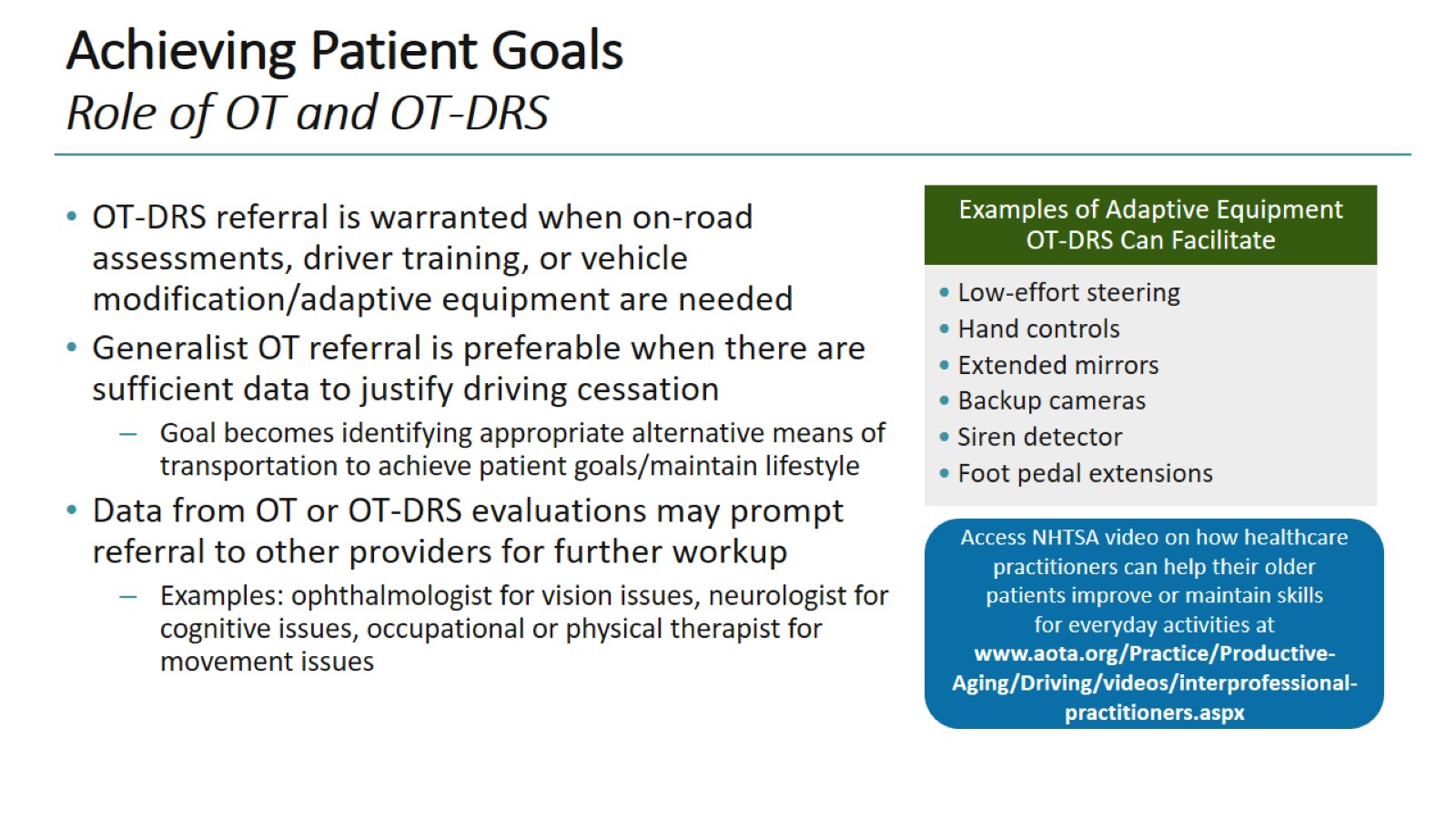 Achieving Patient GoalsRole of OT and OT-DRS
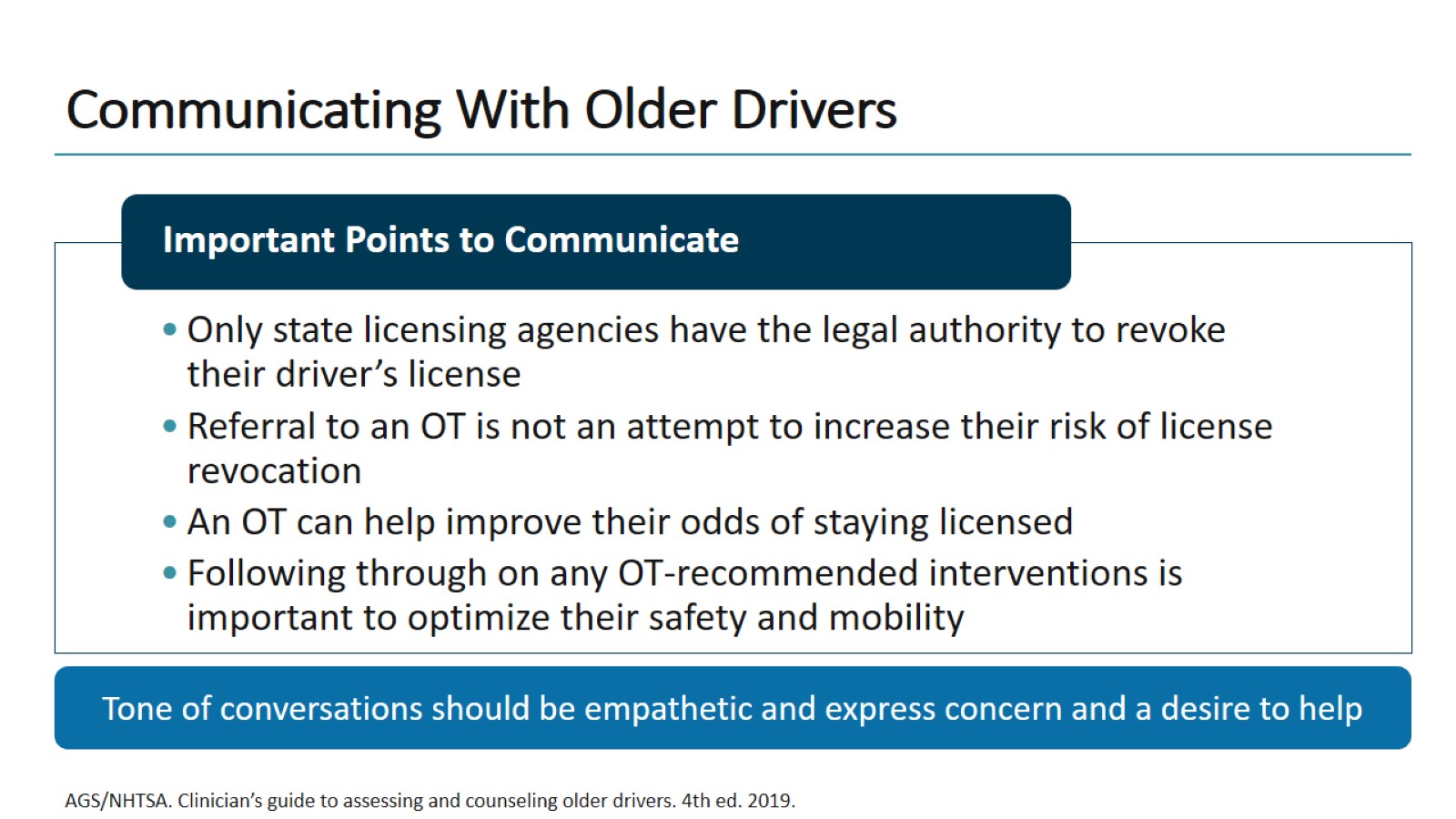 Communicating With Older Drivers
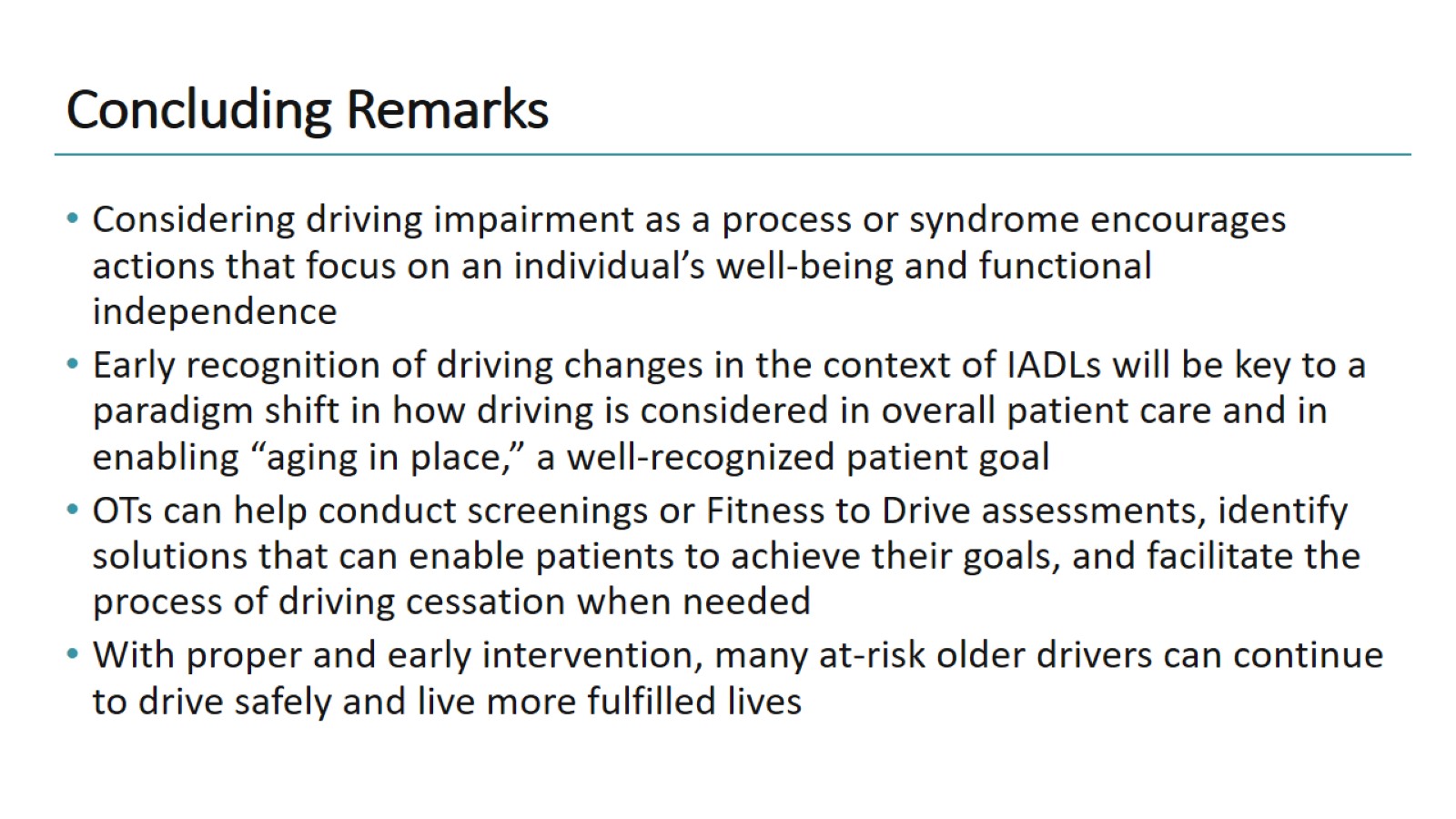 Concluding Remarks
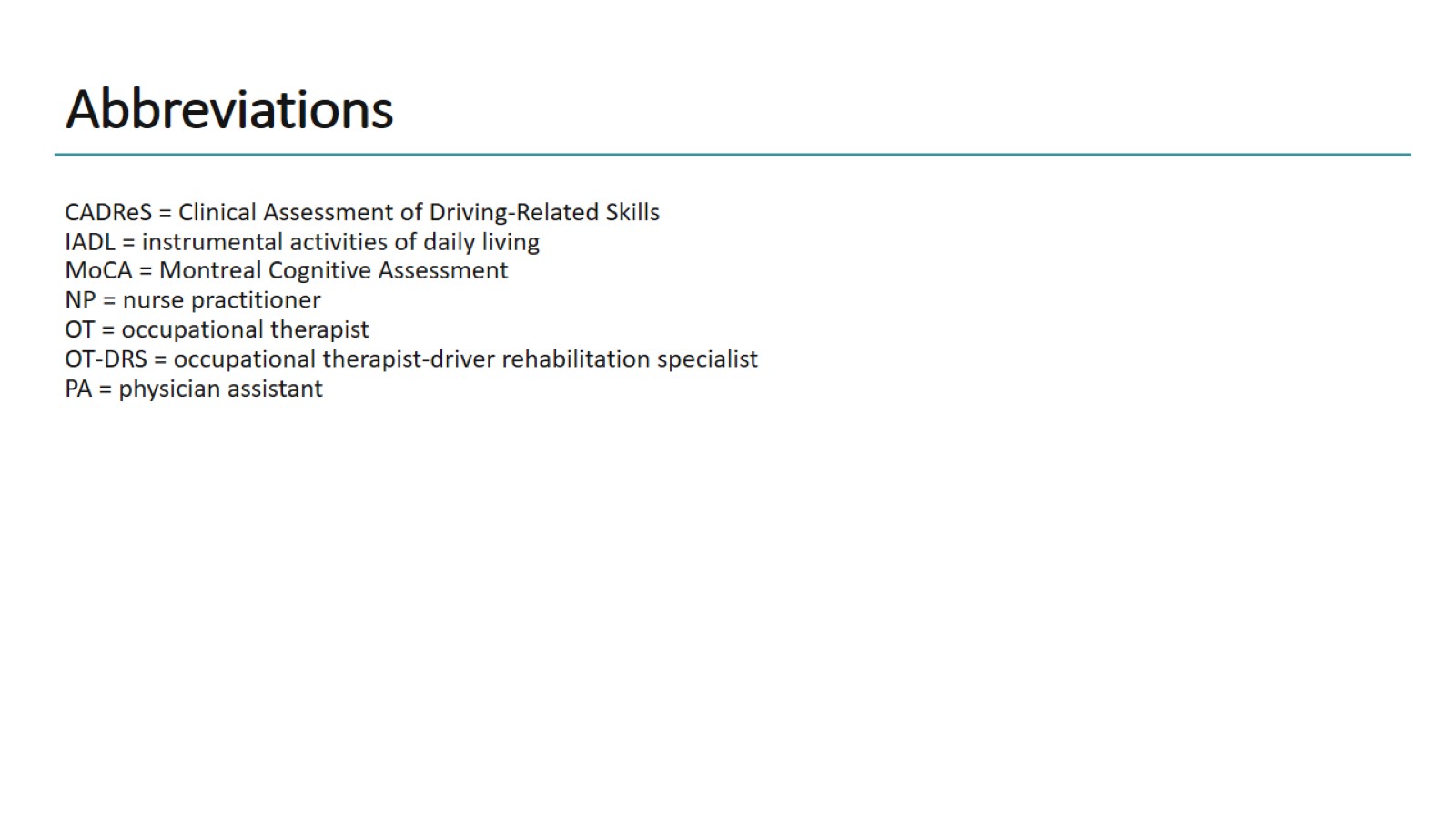 Abbreviations